Центр художественного творчества по художественно – эстетическому развитию дошкольника в разных возрастных группах в контексте ФГОС ДО
Подготовила: Миннуллина Ф.А.-воспитатель ВКК, педагог дополнительного образования
МБДОУ – детский сад №55
Екатеринбург-2023
Художественно-эстетическое развитие(согласно Программе  «От рождения до школы»)
предполагает развитие предпосылок ценностно-смыслового  восприятия и понимания произведений искусства (словесного,  музыкального, изобразительного), мира природы; 
становление  эстетического отношения к окружающему миру;
формирование  элементарных представлений о видах искусства; 
восприятие музыки, художественной литературы, фольклора;
стимулирование  сопереживания персонажам художественных произведений;
реализацию самостоятельной творческой деятельности детей
(изобразительной, музыкальной, театрализованной)
«Чем больше мастерства в детской руке, тем умнее ребенок» В. А. СухомлинскийЦель художественного творчества:
формирование творческого потенциала детей, развитие интереса к изодеятельности, формирование эстетического восприятия, воображения, художественно-творческих способностей, самостоятельности, активности.
  Основная задача изобразительной деятельности:
      формирование творческих способностей детей                              в создании выразительных образов различных предметов доступными для данного возраста изобразительными средствами.
Воспитательные задачи изобразительной деятельности:
Воспитывать чувство прекрасного и культуру деятельности; формировать навыки сотрудничества и коллективной работы;
Воспитывать эмоциональный отклик на красоту природы, любовь к родному краю, основы экологической культуры;
Воспитывать интерес, уважение к людям, которые трудятся на благо других людей;
Воспитывать предметное отношение к предметам рукотворного мира; 
Приобщение к народному и профессиональному искусству через ознакомление с лучшими образцами отечественного и мирового искусства,
 Воспитывать эмоциональный отклик на отраженные в произведениях искусства поступки, события, соотносить со своими представлениями о красивом, радостном и печальном;
Воспитывать целеустремленность, аккуратность, умение доводить начатое дело до конца;
Воспитательные задачи изобразительной деятельности:
Воспитывать чувство прекрасного и культуру деятельности; формировать навыки сотрудничества и коллективной работы;
Воспитывать эмоциональный отклик на красоту природы, любовь к родному краю, основы экологической культуры;
Воспитывать интерес, уважение к людям, которые трудятся на благо других людей;
Воспитывать предметное отношение к предметам рукотворного мира; 
Приобщение к народному и профессиональному искусству через ознакомление с лучшими образцами отечественного и мирового искусства,
 Воспитывать эмоциональный отклик на отраженные в произведениях искусства поступки, события, соотносить со своими представлениями о красивом, радостном и печальном;
Воспитывать целеустремленность, аккуратность, умение доводить начатое дело до конца;
Требования к созданию и  оформлению центра художественного творчества                     в соответствии с ФГОС
Оборудование соответствует потребностям данного возраста
Соответствие санитарно-гигиеническим требованиям
Высокая эстетичность
Полифункциональность
Вариативность
Доступность
Соблюдение гендерного принципа
Безопасность и высокое качество материалов,                           используемых в создании центра
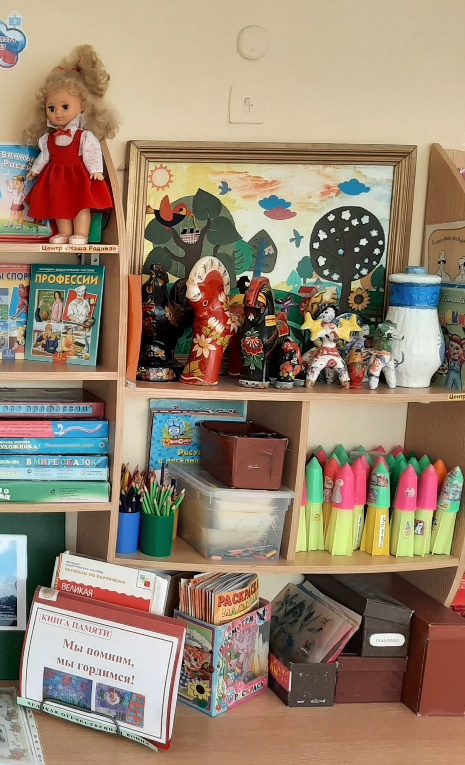 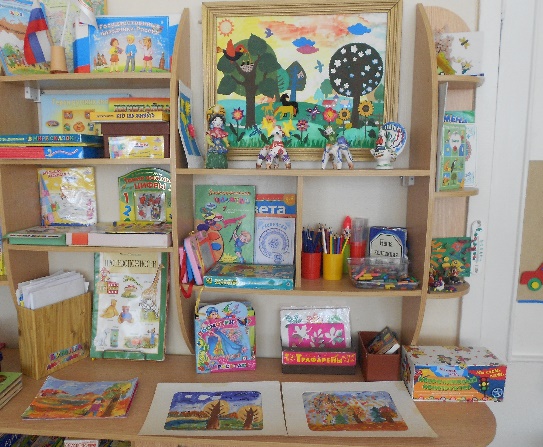 Составляющие материалы для уголка  группы раннего возраста:
Бумага белая и цветная А5 и А4;
Карандаши цветные мягкие – 4 цвета  (черный, красный, синий, зеленый);
Краска гуашь 1-2 цвета, пальчиковые краски,
непроливайки, розетки для краски, кисточки;
Книжки-раскраски;
Шаблоны из бумаги, губки;
Пластилин мягкий, глина, дощечки;
Фартуки для работы
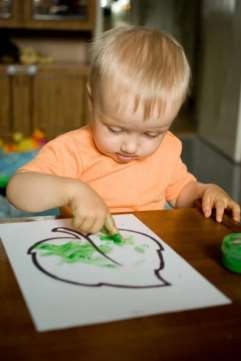 Составляющие материалы для уголка  младшей группы:
Бумага различной плотности, цвета и размера;
Карандаши цветные, фломастеры
 (достаточно 6 основных цветов);
Краска гуашь (3-4 основных цвета);
Кисточки, подставки, салфетки;
Силуэты, трафареты, шаблоны предметов простых форм;
Дымковские игрушки;
Альбом по декоративно-прикладному искусству -дымковская роспись;
Силуэты игрушек, вырезанные воспитателем (птичка, козлик, конь) и разных  предметов (блюдечко, платочки, рукавички);
Пластилин, пластическая масса;
Палочка с заточенным концом (для украшения);
Готовые детали из бумаги разной формы, величины, цвета;
Клей, салфетки, клеенки;
Ватные палочки, штампы;
Дидактические игры на закрепление основных цветов.
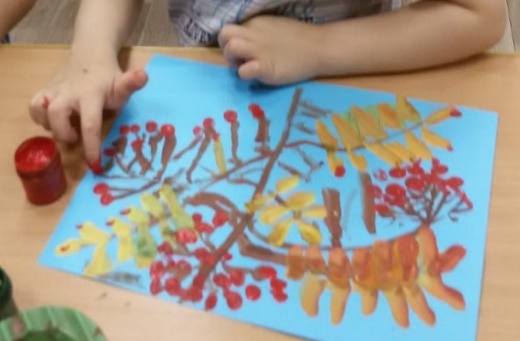 Составляющие материалы для уголка  средней группы:
Цветные карандаши в более расширенной гамме, восковые мелки;
Бумага белая, цветная, бархатная;
Краска гуашь (6 цв), палитра;
Альбомы, раскраски по декоративно-прикладному искусству -  филимоновская, дымковская роспись;
Городецкие игрушки;
Образцы игрушек, вылепленные детьми и предметы народного промысла;
Стеки;
Клей, ножницы с безопасными (закругленными) концами лезвий;
Готовые формы предметов (птицы, животные, цветы, насекомые);
Дидактические игры по декоративно-прикладному искусству на  композиционные навыки;
Сыпучий (крупы, сахар…) и природный материал (засушенные листья,  травы, лепестки цветов, семена и т. д.);
Репродукции произведений живописи;
Предметы по нетрадиционному рисованию (поролон, свечи, ватные палочки, зубные щётки, штампы, трубочки для коктейля и пр.);
Схемы – алгоритмы рисования, изготовления поделок, лепки различных  предметов
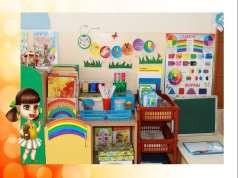 Составляющие материалы для уголка  старшей группы:
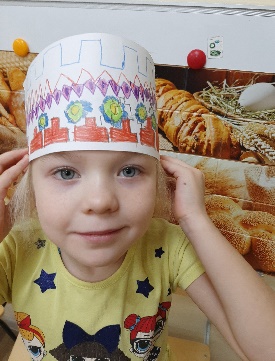 Акварель, цветные мелки, пастель, сангина и угольный карандаш;
Простой и цветные карандаши;
Альбомы Полхов-майданская, Гжельская, Хохломская, 
Урало – сибирская, Каргопольская роспись, народные игрушки, матрешки;
Фигурки, либо бумага в форме народного изделия (поднос, солонка, чашка, розетка и др.);
Бумага в форме одежды и головных уборов (кокошник, платок, свитер и др.), предметов  быта (салфетка, полотенце);
Природный материал (шишки, желуди, ветки, ягоды) для изготовления игрушек и  сувениров;
Бросовый материал (катушки, проволока в цветной обмотке, пустые коробки, др.);
Разнообразные материалы для лепки: косточки, зернышки, бусинки и т.д.
Кусочки ткани разной фактуры, нитки, тонкие ленточки (для аппликации);
Книжные материалы по разным жанрам живописи, архитектуры;
Репродукции картин известных художников, демонстрирующие различные жанры
(пейзаж, портрет, натюрморт), а также портреты живописцев И. Шишкин, И. Левитан, В.Серов, И. Грабарь, П. Кончаловский и др.;
Дидактические игры по декоративно-прикладному искусству на углубление знаний  (последовательность выполнения элементов народной росписи); игры о жанрах живописи;
Художники - иллюстраторы детских книг (Ю. Васнецов, Е. Рачев, Е. Чарушин,
 И. Билибин  и др.).
Составляющие материалы для уголка  подготовительной группы:
Дополнительно к материалам старшей группы используется сухая и  жирная пастель, гелевая ручка;
Жостовская, мезенская роспись и др.;
Бумага разной фактуры для оригами: офисная, цветная, писчая и др.;
Кусочки ткани разной фактуры (шелк для бабочки, байка для зайчика и  т.д.), нитка с иголкой, пуговицы (мешочек для семян, фартук для кукол,  игольница), мелок для контура;
Природный материал (косточки, травы, корни и др.);
Произведения живописи (И. Шишкин («Рожь», «Утро в сосновом лесу»), И.
Левитан («Золотая осень», «Март», «Весна. Большая вода»), А. Саврасов  («Грачи прилетели»), А. Пластов («Полдень», «Летом», «Сенокос»), В. Васнецов («Аленушка», «Богатыри», «Иван-царевич на Сером волке») и др.,
Художники - иллюстраторы детских книг (И. Билибин, Ю. Васнецов, В.  Конашевич, В. Лебедев, Т. Маврина, Е. Чарушин и др.),
Альбомы различных техник изобразительной деятельности, алгоритмы выполнения работ, образцы альбомов по жанровой живописи и декоративно-прикладному искусству, музей народных игрушек.
Наглядность в центре художественного творчества
Репродукции картин известных художников, демонстрирующие различные жанры (пейзаж, портрет, натюрморт), портреты живописцев.
Альбомы по декоративно-прикладному искусству («Гжель», «Хохлома», «Дымка» и др.). Если данная тема рассматривалась на занятии, по ней выкладывается дополнительным материал.
Образцы игрушек и предметов народного промысла.  
Для детей младшего дошкольного возраста – 2 – 3 вида народных игрушек (богородская игрушка, семеновские и другие матрешки, городецкая резная игрушка (лошадки) и т.п.).Для детей среднего и старшего дошкольного возраста подбираются 3 – 4 вида произведений народного искусства (дымковская глиняная игрушка, работы хохломских и городецких мастеров и т.п.).
Папка с лучшими детскими работами.
Альбом с работами в нетрадиционных изобразительных техниках.
Коллекции красивых открыток по разным темам: Новый год, Восьмое марта, День Победы, День Космонавтики. Ребята могут использовать их как образцы для создания рисунков, плакатов.
Пошаговые схемы рисования популярных объектов (человек в разных позах, кошка, собака, лошадь и другие животные, птицы, цветы).
Плакаты на тему изобразительной деятельности.
Дидактические игры художественной направленности
Выводы
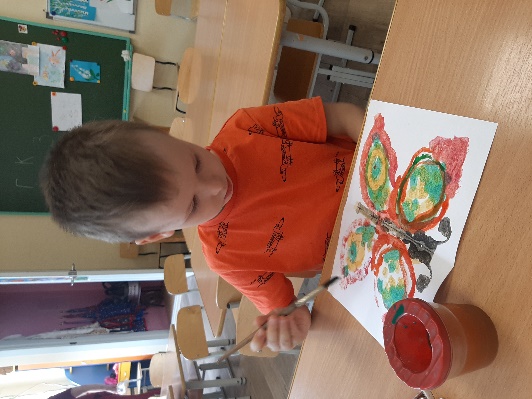 Формирование творческих способностей
 личности ребенка  –   одна  из важнейших 
задач детского сада. Это является необходимым
 условием для развития личности в целом. 
При этом ведущая роль принадлежит взрослым: 
воспитателям и родителям. 
Особое значение для развития творческой деятельности ребенка имеет стимулирование творчества.
  Центр художественного творчества способствует дошкольникам в полной мере раскрыть свои изобразительные способности, закрепить материал, пройденный на занятии, реализовать свои собственные фантазии, если материалы и наглядные пособия в свободном доступе, также важно яркое и оригинальное оформление этой зоны: ведь художественный вкус нужно развивать с самого раннего возраста.
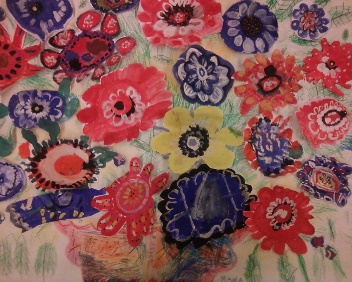 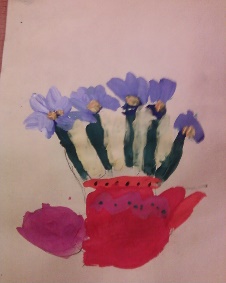 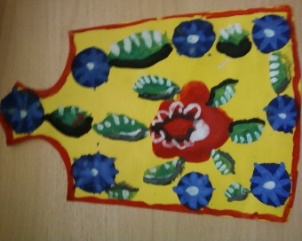 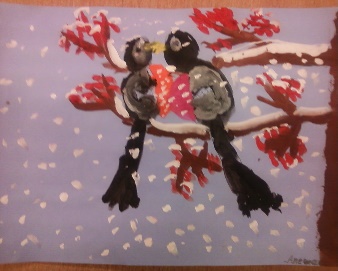 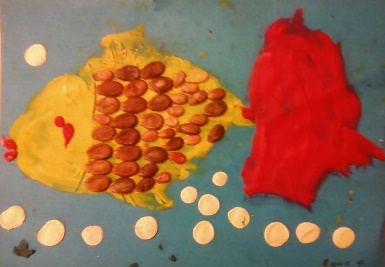 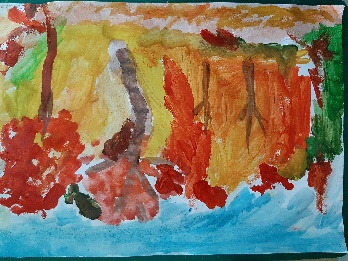 Рекомендации педагогам
Использовать разные формы художественной деятельности: коллективное творчество, самостоятельную деятельность по освоению нетрадиционных техник изображения
При планировании деятельности по художественному творчеству соблюдать принцип от простого к сложному, учитывайте возраст и индивидуальные способности детей.
Материалы: карандаши. Краски, кисти, фломастеры, пластилин и др. необходимо располагать в доступном месте, чтобы у ребенка возникло желание творить
 Не критиковать ребенка, не торопить, стимулировать деятельность дошкольника рисованием, хвалить, помогать, доверять, ведь каждый ребёнок индивидуален!
Повышать свой профессиональный уровень и мастерство в области художественно – творческой деятельности.
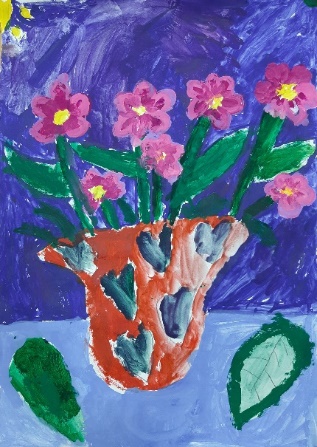 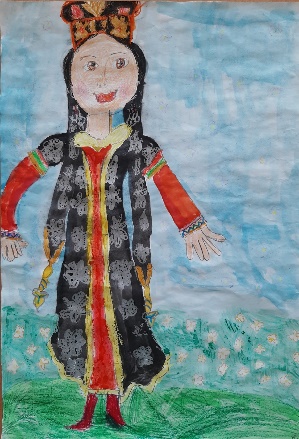 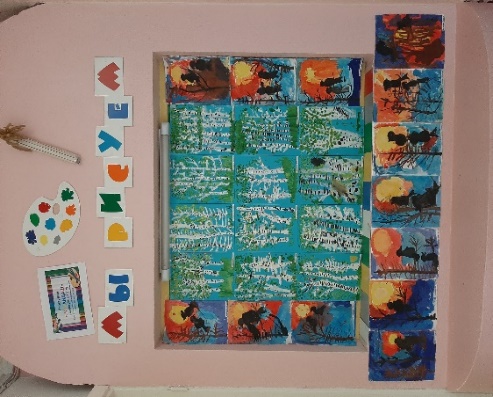 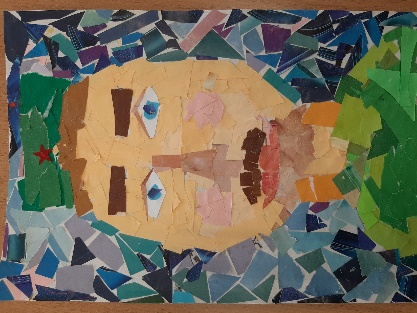 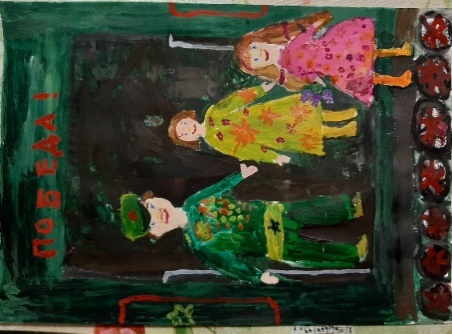 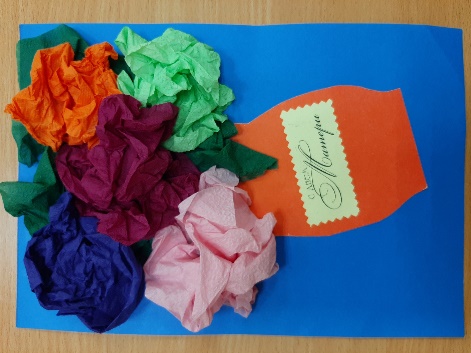 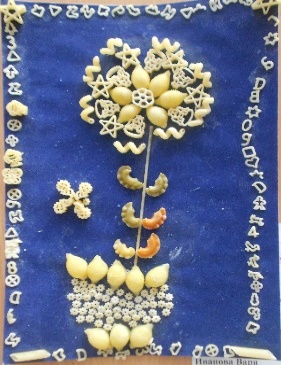 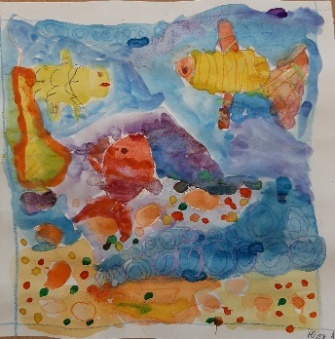 Эстетическое воспитание –
 это целенаправленный процесс формирования 
творческой личности, 
способной воспринимать, 
оценивать прекрасное 
и создавать художественные ценности                  Борис Лихачёв
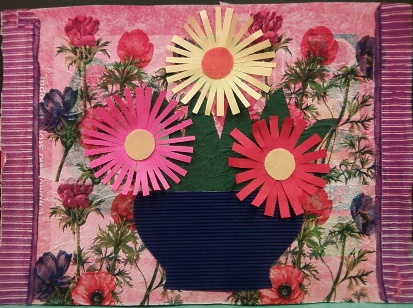 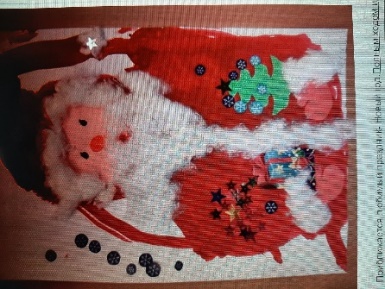 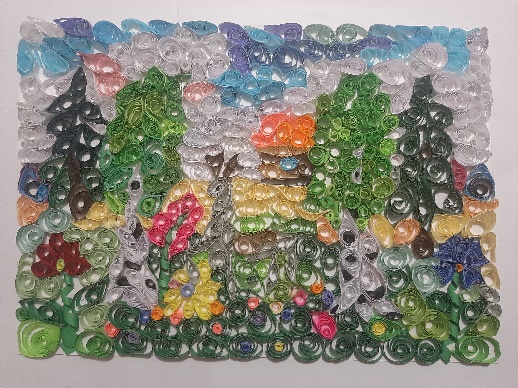 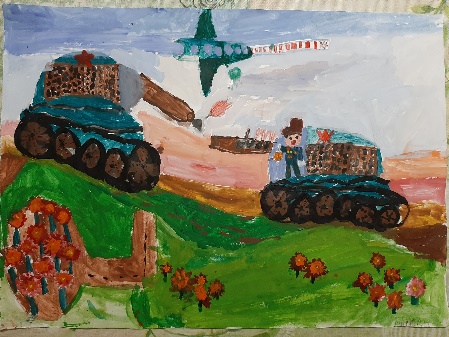 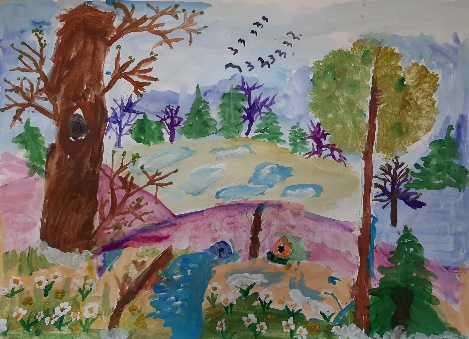 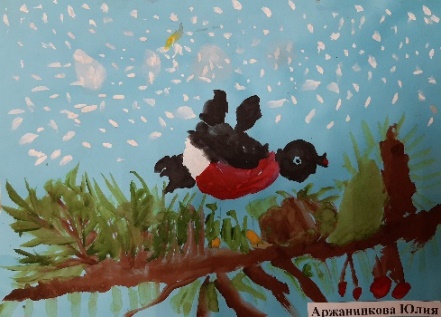 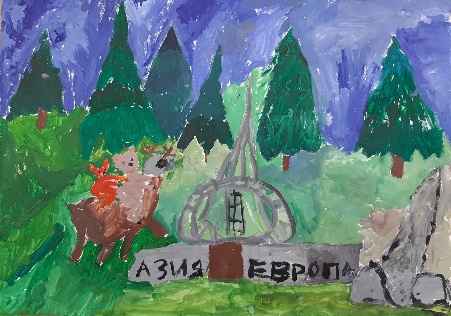 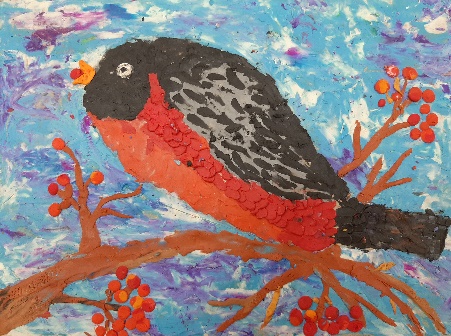 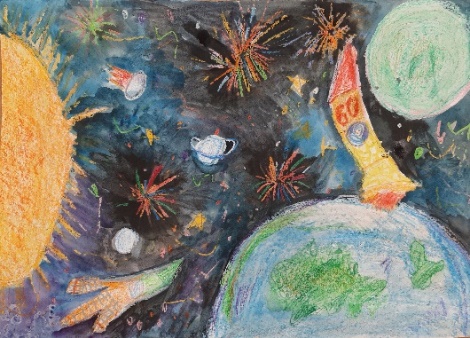 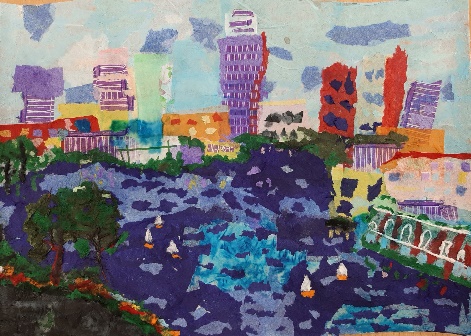 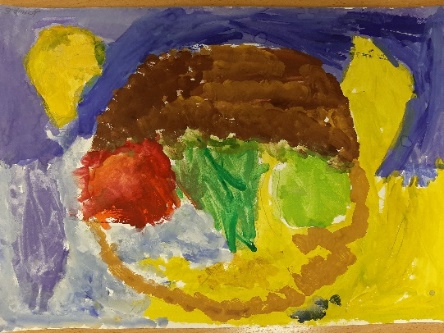 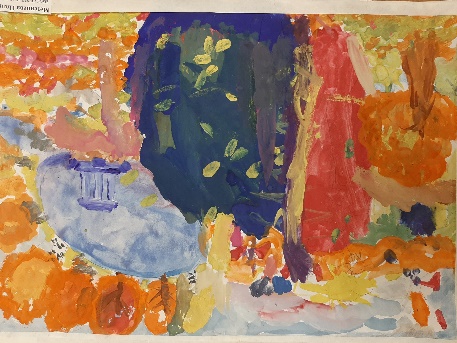 Спасибо за внимание!
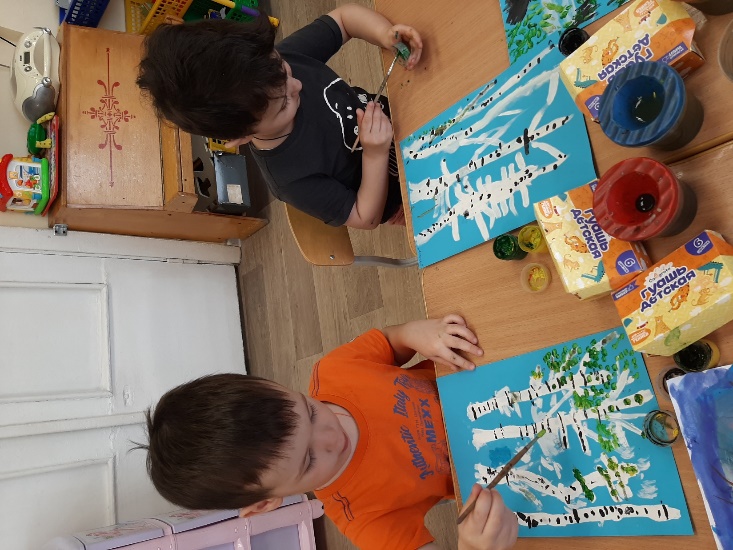 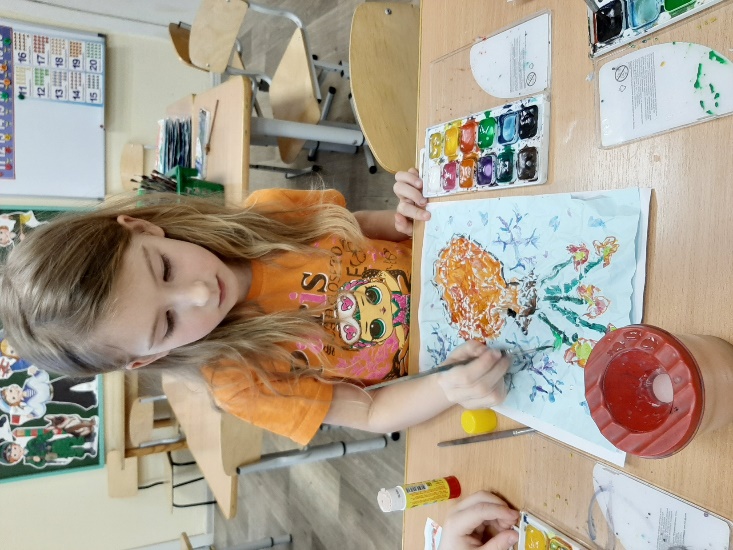 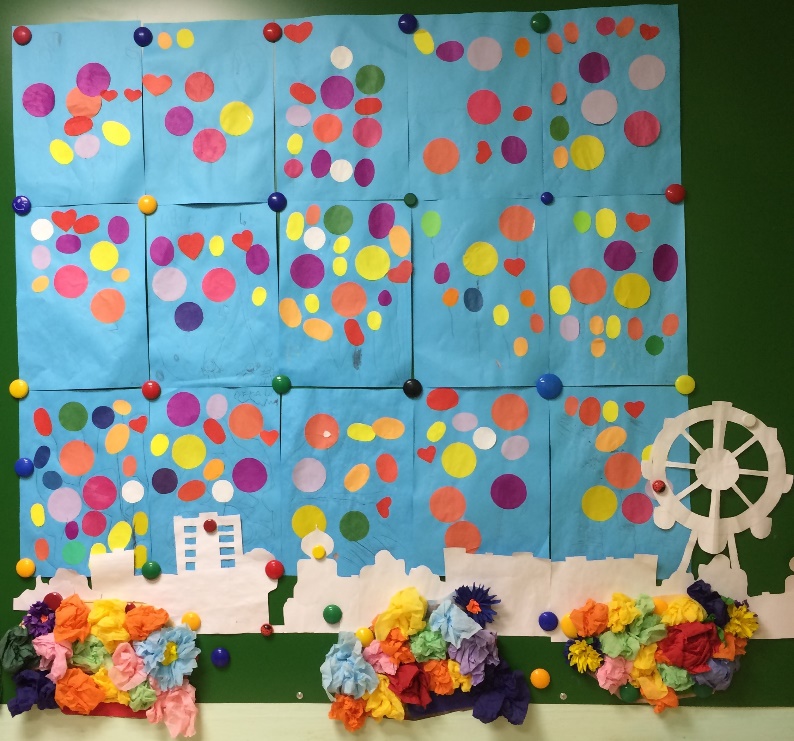